Eigenvalues and Eigenvectors: Text Chapter 8.3
Ax = lx, is the “eigenvalue” equation of square matrix A 
defines a special set of vectors in span(A) such that 
transformation by A only changes their magnitude

The set of eigenvalues l of A is called the “spectrum” of A
 
The largest eigenvalue of A is called the “spectral radius” of A

x in Ax = lx is, technically, a “right” eigenvector
We will omit “right”

y in yTA = lyT is a “left” eigenvector, which we will not discuss.
Characteristic polynomial:

 if Ax = lx, then (A - lI)x = o

(A - lI)x = o has a nonzero solution if and only if (A - lI) is singular

the eigenvalues of A are the values of l such that det(A - lI)=0

p(l) = det(A - lI) is the “characteristic polynomial” of matrix A

If A is nxn then p(l) has degree n and the roots of p(l) are the eigenvalues of A

By Fundamental Theorem of Algebra, p(l) has exactly n roots 

 nxn matrix has n eigenvalues but they may not be real or distinct
Example:
 
calculate eigenvalues of 	


det(A - lI) = det(                      ) = (3-l)(3-l) –1 = l2 – 6l +8 = 0

by quadratic formula l1 = 4 and l2 = 2

Unless n is small, characteristic polynomial is not a useful intermediate for eigenvalue calculation.

Even if A is a real matrix, its eigenvalues and eigenvectors may be complex

Complex eigenvalues of a real matrix occur in conjugate pairs (a + i b)

Eigenvalues and eigenvectors of a real symmetric matrix (most common type in models of physical systems) are real
Numerical methods to find eigenvalues and eigenvectors
Effects of matrix modifications on its eigenvalues & eigenvectors:

Shift: subtraction of constant from each diagonal element
	If Ax = lx then (A – sI)x = (l-s)x
	Eigenvalues translated by s
	Eigenvectors unchanged

Inversion: 
	If A is nonsingular, Ax = lx, and l  0, then A-1 x = (1/l)x.
	Eigenvalues of A-1 are reciprocals of eigenvalues of A
	Eigenvectors unchanged

Powers: 
	If Ax = lx then Ak x = lkx
This property is the basis of “power iteration” to determine the largest eigenvalue and eigenvector of A
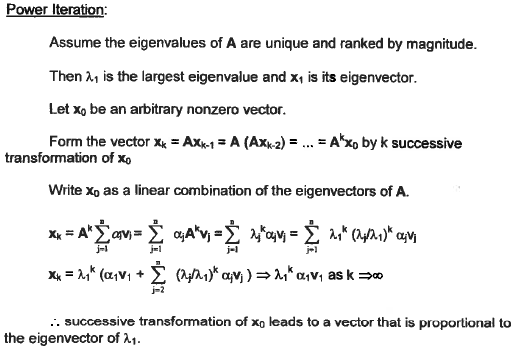 Power iteration to estimate the largest eigenvalue
If A is nxn, then “power iteration” on any nx1vector produces 
a vector proportional to the eigenvector of A associated with 
the largest eigenvalue.

Two questions remain about this method:
How to normalize the eigenvector?
What is the largest eigenvalue?
1) How is eigenvector normalized?
Most codes (including MATLAB’s eig) use the Euclidian norm.
(square root of the sum of squared components)

“infinity norm” (absolute value of largest component) is easier 
to calculate.

2) What is the largest eigenvalue?
Given any eigenvector x, the “Rayleigh quotient” is an estimate 
of the eigenvalue.
xl  Ax
xTxl  xTAx 	
l ≈ xTAx / xTx

Rayleigh quotient is independent of eigenvector normalization
MATLAB code for power iteration for largest eigenvalue and its 
eigenvector using infinity norm and Rayleigh quotient.
% MATLAB's built in for eigenvalues
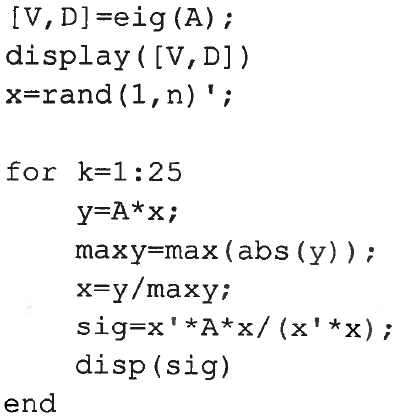 % x is nx1 with random components
output when x0 =[0,1]’
10
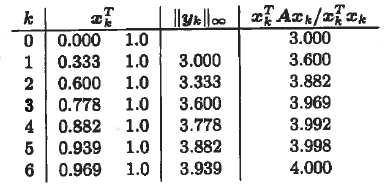 Infinity norm also converges to largest eigenvalue but the 
Rayleigh quotient converges faster.
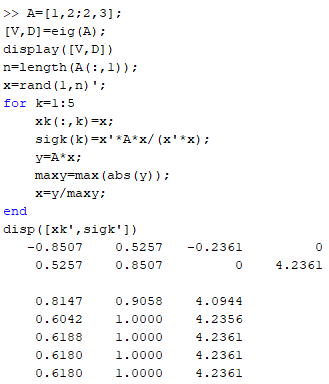 Renormalize MATLAB 0.5257/0.8507 = 0.6180
Inverse iteration: power iteration for smallest eigenvalue
Eigenvalues of A-1 are reciprocals of the eigenvalues of A

apply power iteration to A-1 to find the smallest eigenvector of A

Avoid explicit inversing by solving a linear system

If yk = A-1xk then Ayk = xk
A =
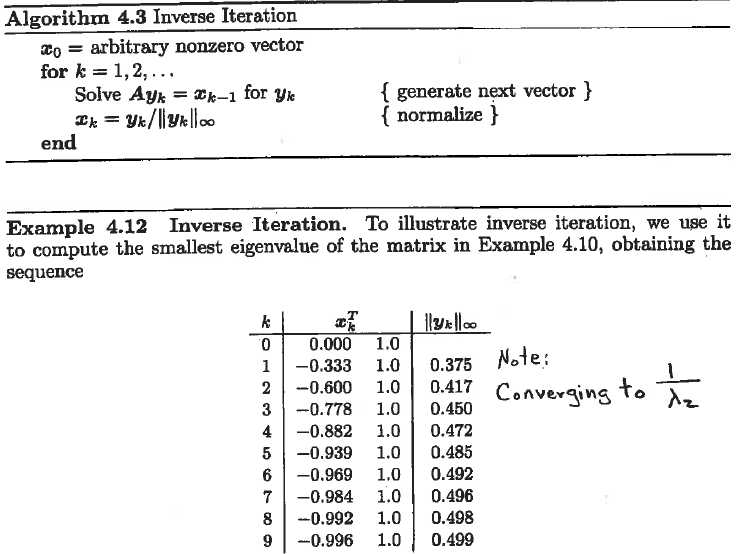 output when x0 =[0,1]’
l2=2
Using infinity norm,
v2 = [-1,1]T
and corresponding 
eigenvector
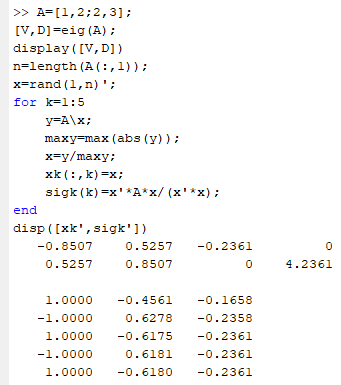 Renormalize MATLAB -0.5257/0.8507 = -0.6180
Inverse iteration with shift
If Ax = lx then (A – sI)x = (l-s)x. 	

If s is good guess for eigenvalue lk, then lk – s will be the smallest eigenvalue of A – sI

with shift, inverse iteration can be used to compute any eigenvalue and corresponding eigenvector of A using an initial guess
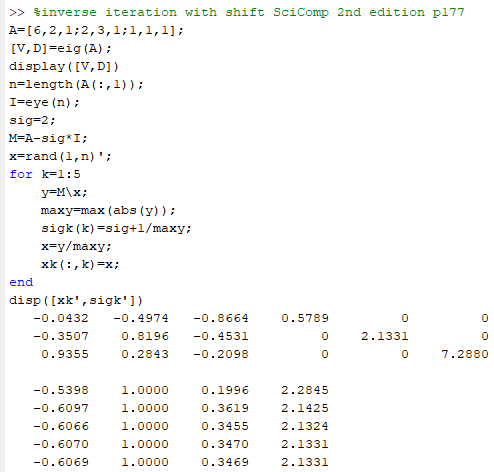 Renormalize MATLAB -0.4974/0.8196 = -0.6069
			0.2843/0.8196 = 0.3469
Assignment 20

M = 





Use Rayleigh-quotient accelerated power iteration to find the largest eigenvalue and associated eigenvector of the matrix M. Confirm by MATLAB allowing for different normalization. Show your code.

(b) Use inverse iteration to find the smallest eigenvalue and associated eigenvector of M. Confirm by MATLAB. Show your code.

(c) Use inverse iteration with a shift to find an eigenvalue of M with value near 2.  What is the associated eigenvector? Confirm by MATLAB. Show your code.